Voice Conversion
Dipjyoti Paul
University of Crete, Greece
‹#›
Information in Speech
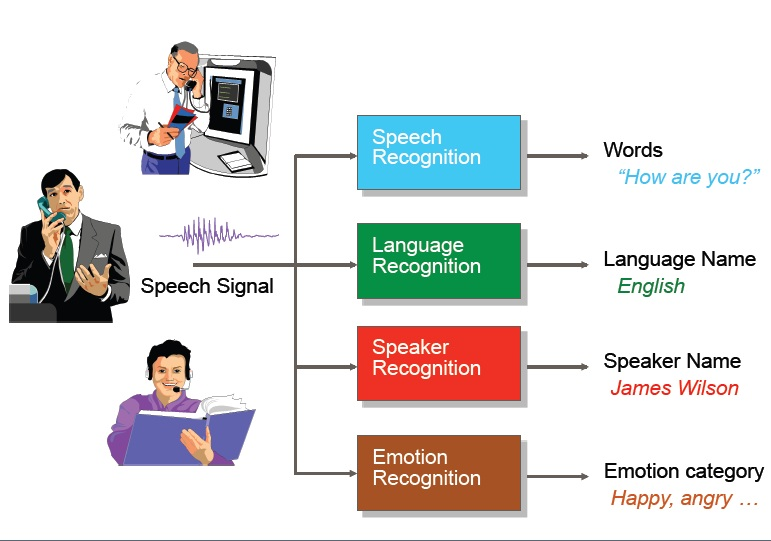 ‹#›
Voice Conversion (VC)
Technique to convert the utterance of a source speaker to create the perception as if spoken by a specified target speaker.
Only transform the speaker timbre (para-linguistic information) and keep the linguistic message in the utterance unchanged.
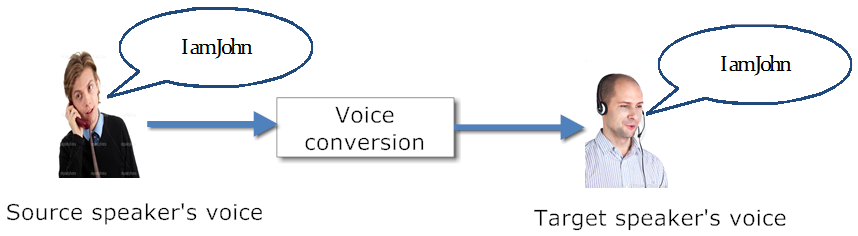 ‹#›
Voice Conversion
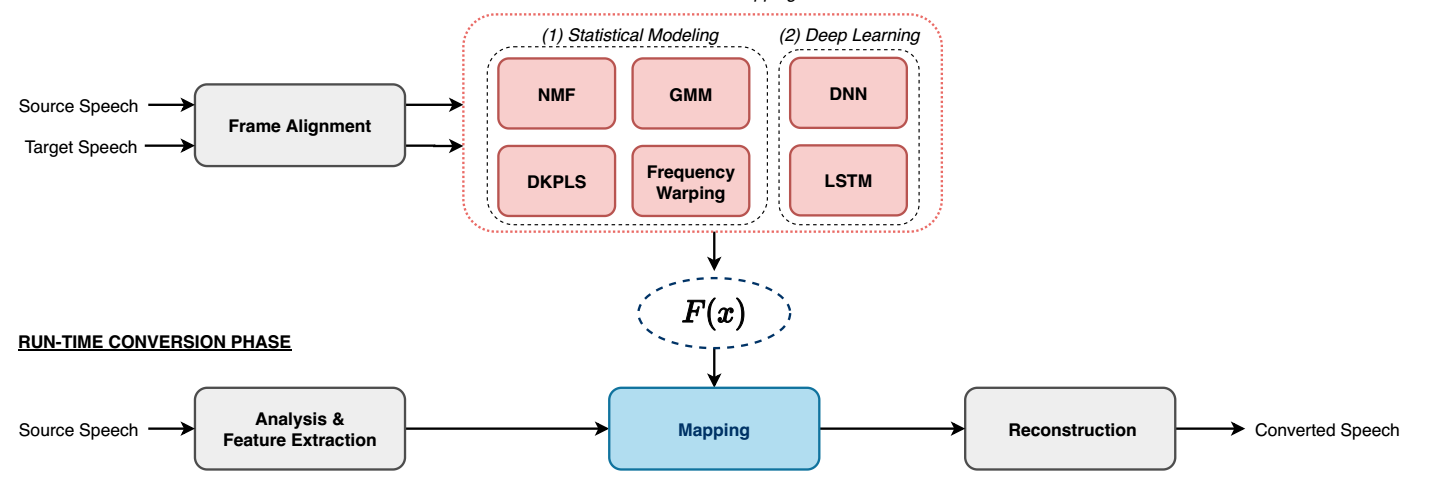 ‹#›
Applications
Text-To-Speech (TTS) customization
Film dubbing
Design of speaking aids
Education etc
‹#›
Statistical VC
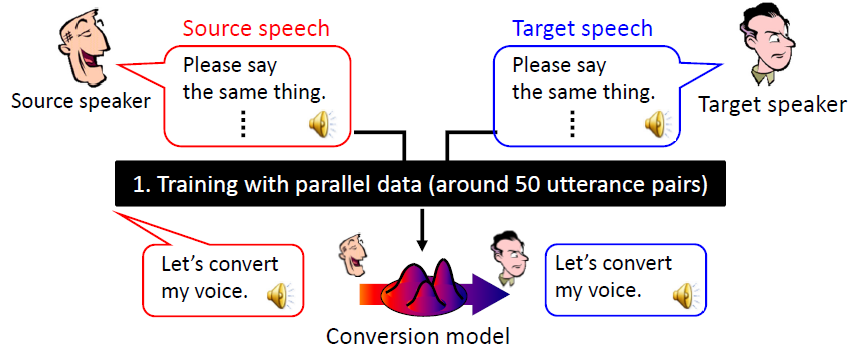 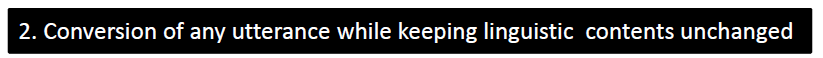 ‹#›
VC Training
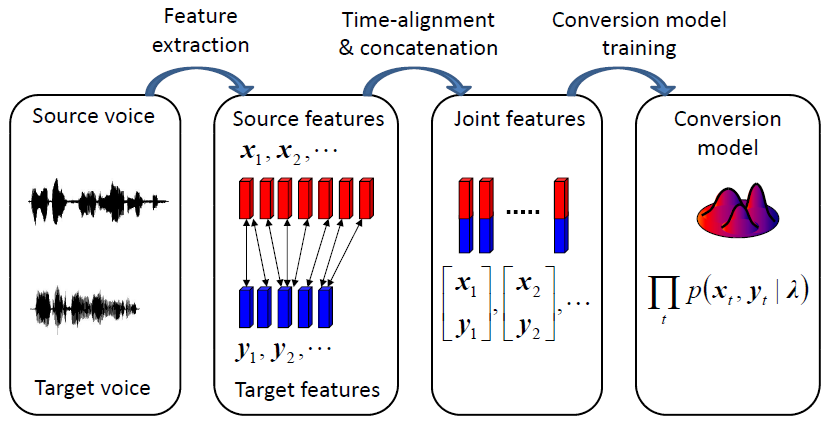 ‹#›
VC Inference
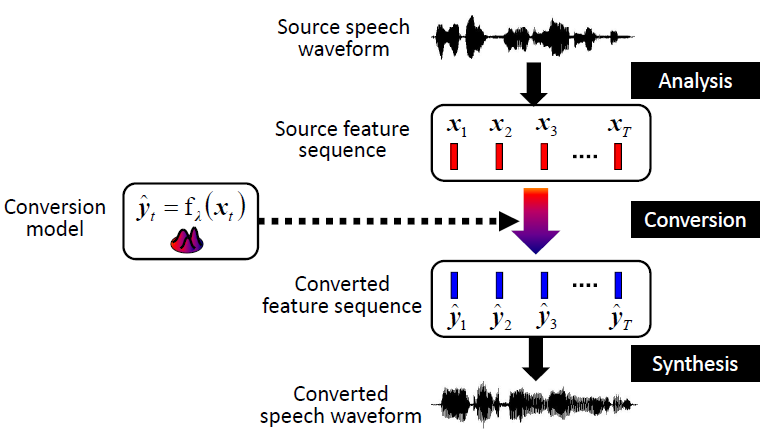 ‹#›
Timeline of VC Research
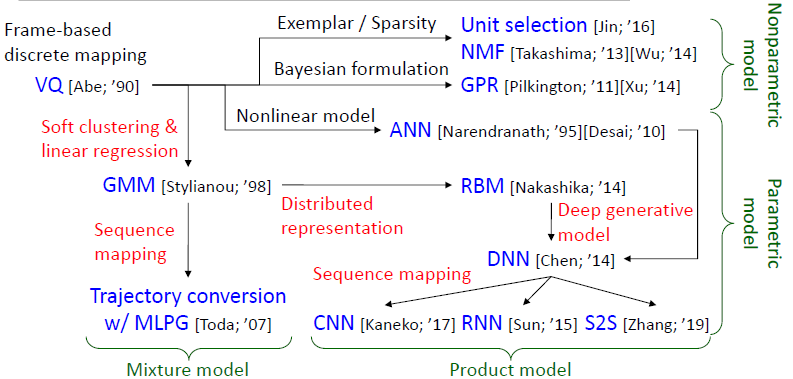 ‹#›
Frame-based VC
Source feature: x
Target feature: y
Converted feature: ŷ
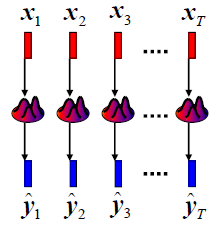 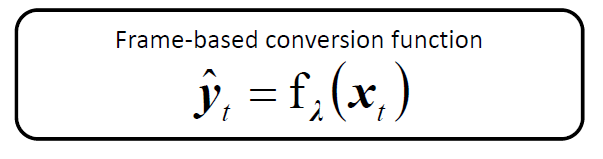 ‹#›
Vector Quantization-based VC
[Abe et. al. 1990]
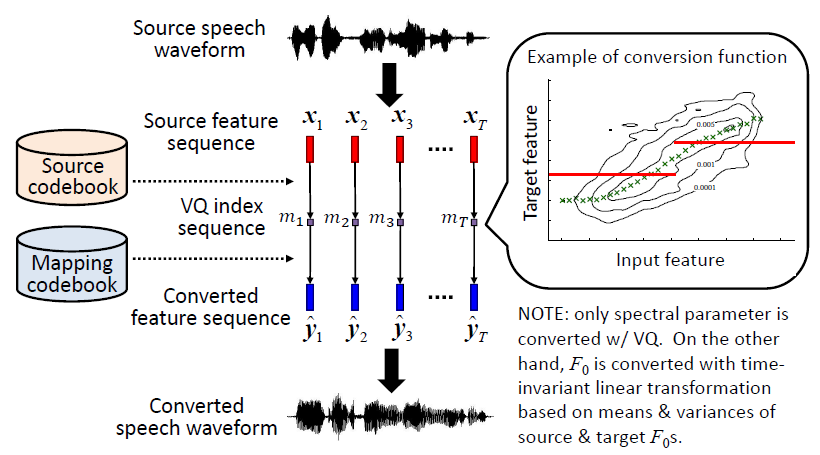 ‹#›
Discontinuous to Continuous Conversion
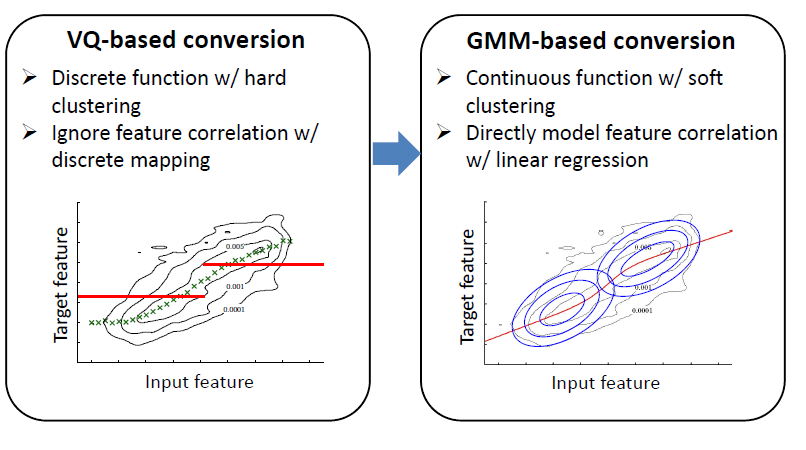 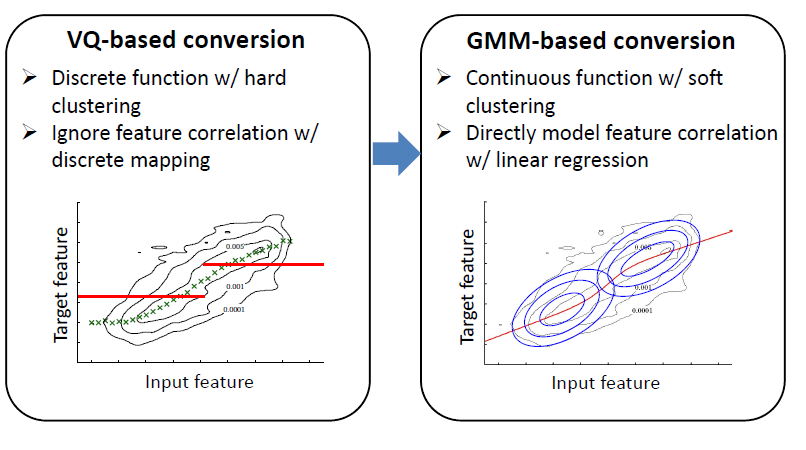 ‹#›
GMM based Conversion
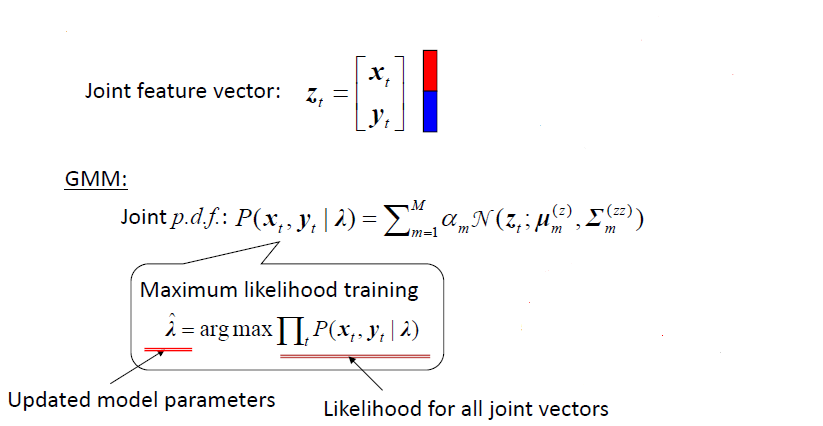 ‹#›
GMM based Conversion
[Stylianou et. al. 1998]
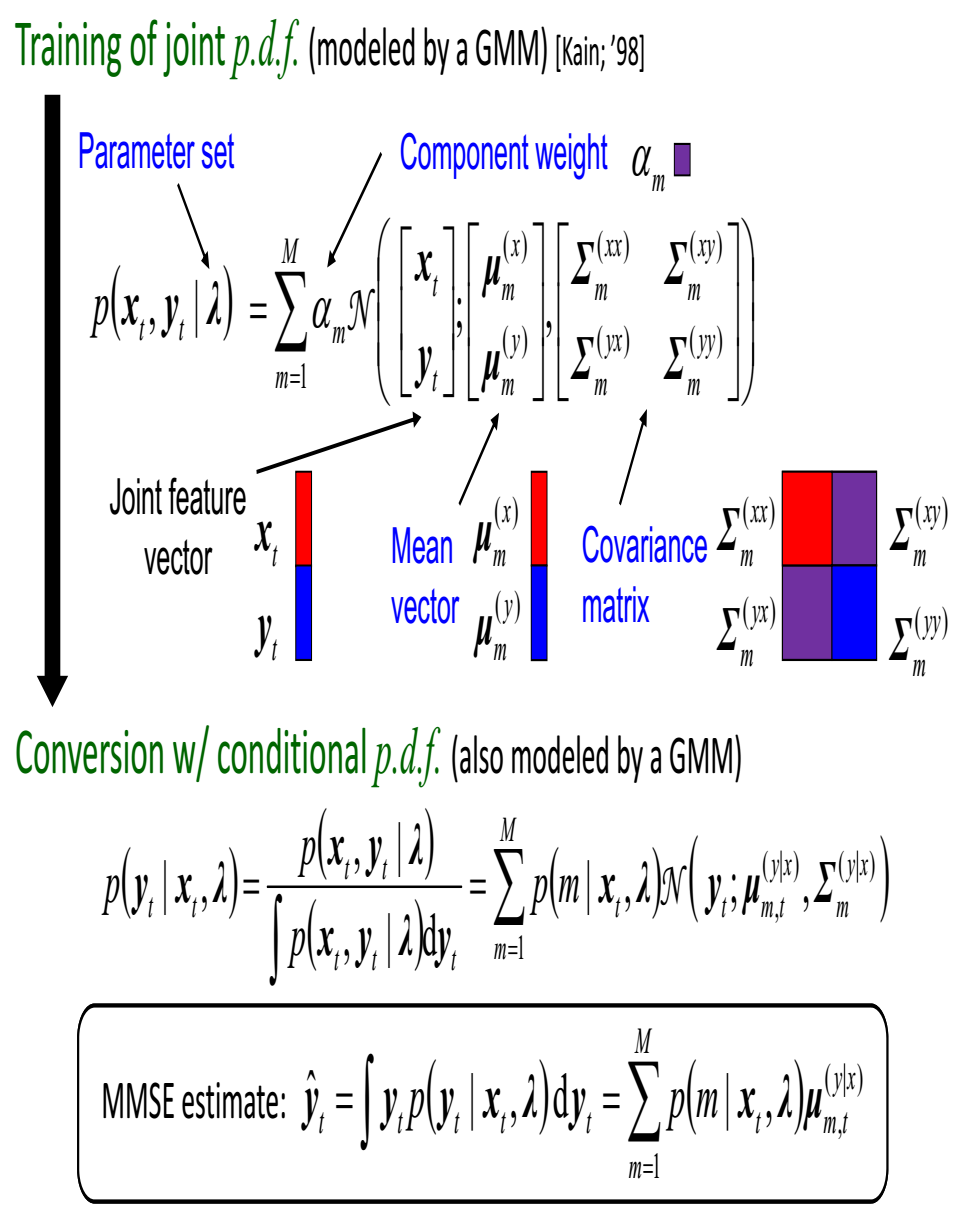 ‹#›
Sequence-based VC
[Toda et. al. 2007]
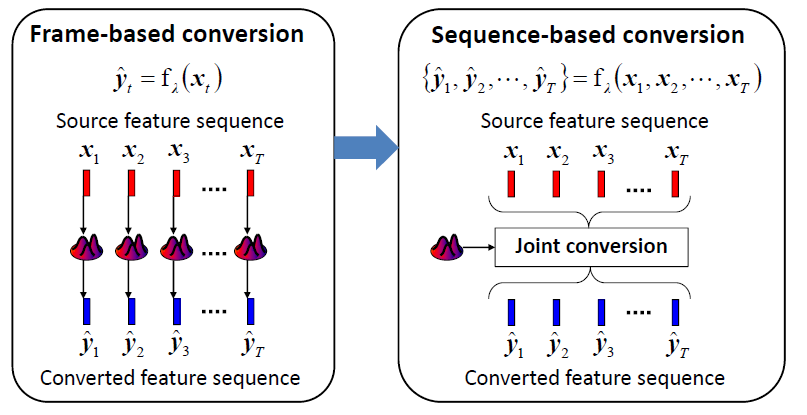 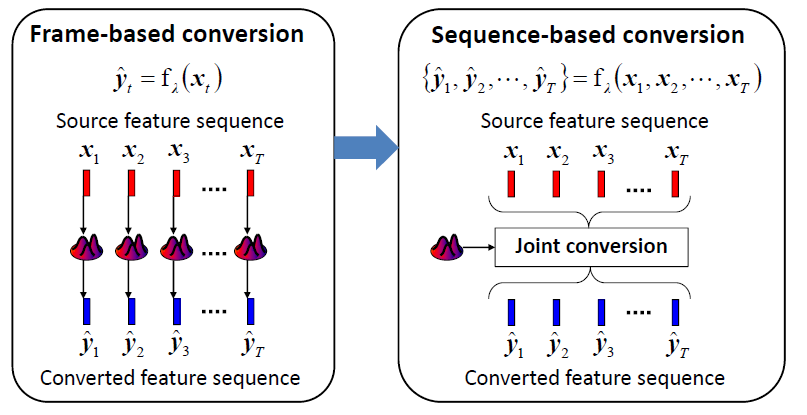 ‹#›
Sequence-based VC
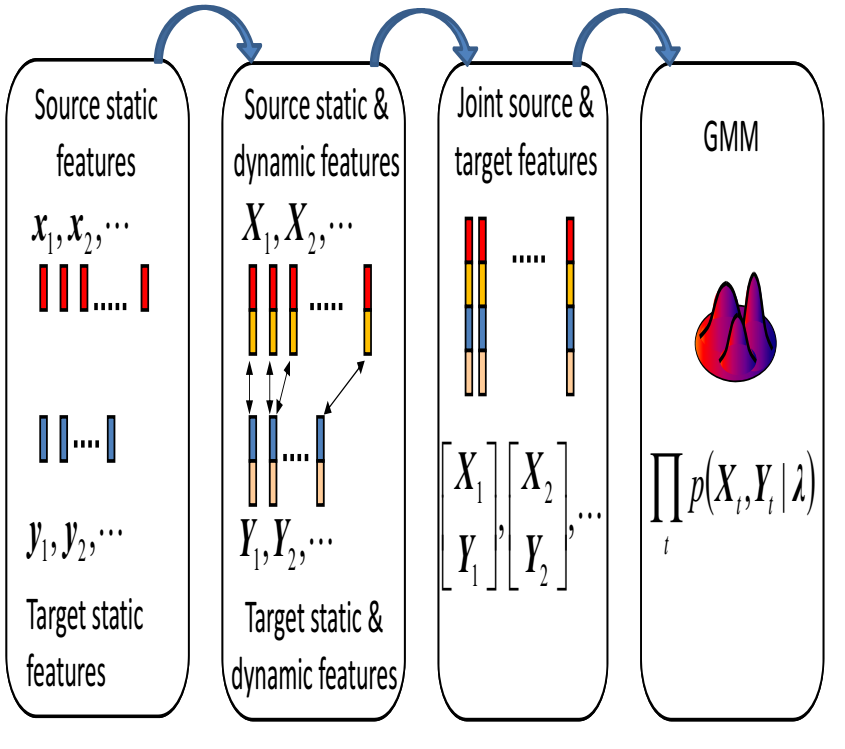 ‹#›
Sequence-based VC
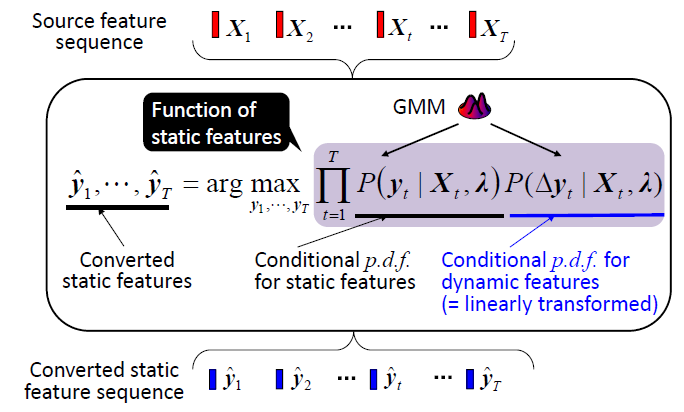 ‹#›
Limitations of JD-GMM
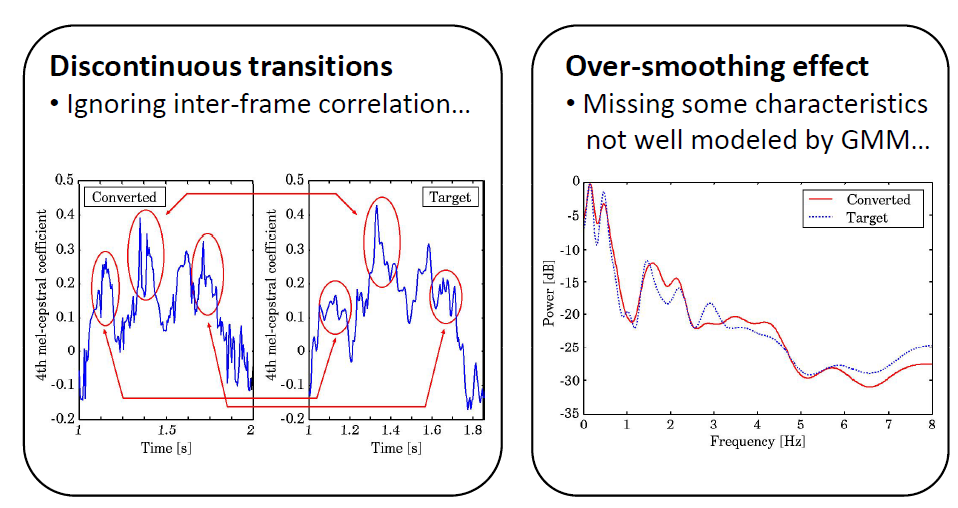 ‹#›
VC based on Deep Neural Networks
‹#›
Sequence‐based VC
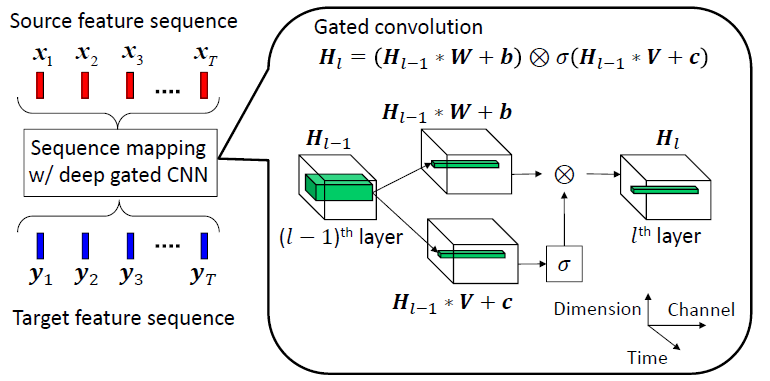 [Kaneko et. al. 2017]
‹#›
Sequence‐based VC
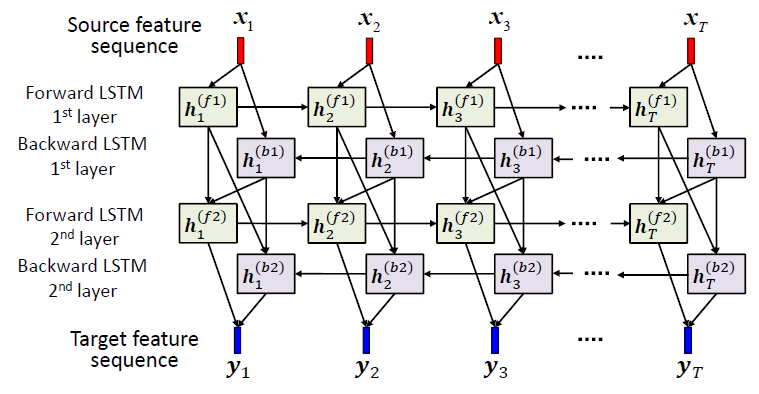 ‹#›
[Sun et. al. 2015]
Variational Autoencoder (VAE)-VC
The core of VAE-VC is an encoder-decoder network. 
During training, given an observed (source or target) spectral frame x, a speaker-independent encoder Eθ with parameter set θ encodes x into a latent code: 
The speaker code y of the input frame is then concatenated with the latent code, and passed to a conditional decoder GΦ with parameter set Φ to reconstruct the input.
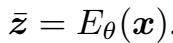 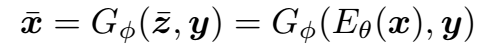 [Hsu et al, 16]
‹#›
VAE-VC
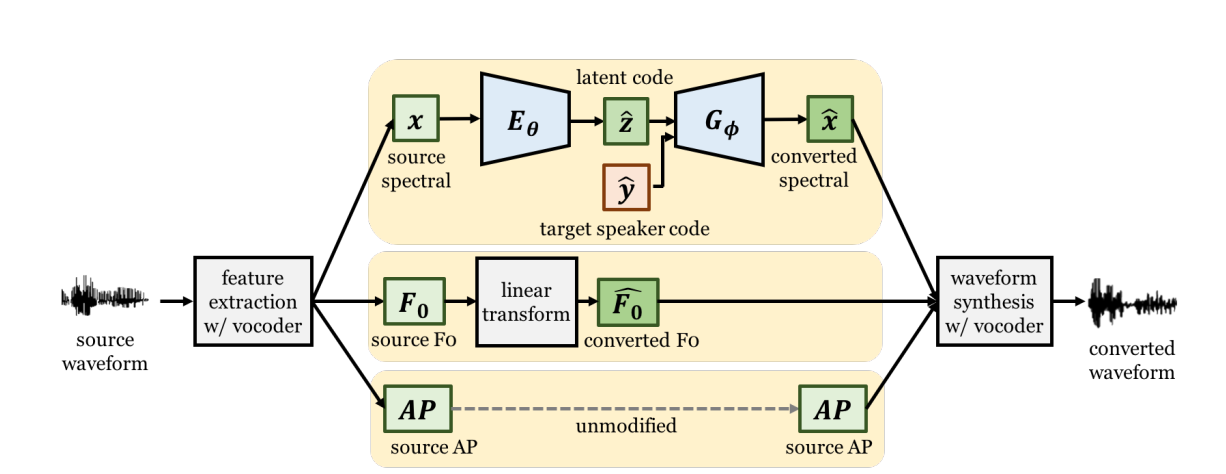 ‹#›
VAE
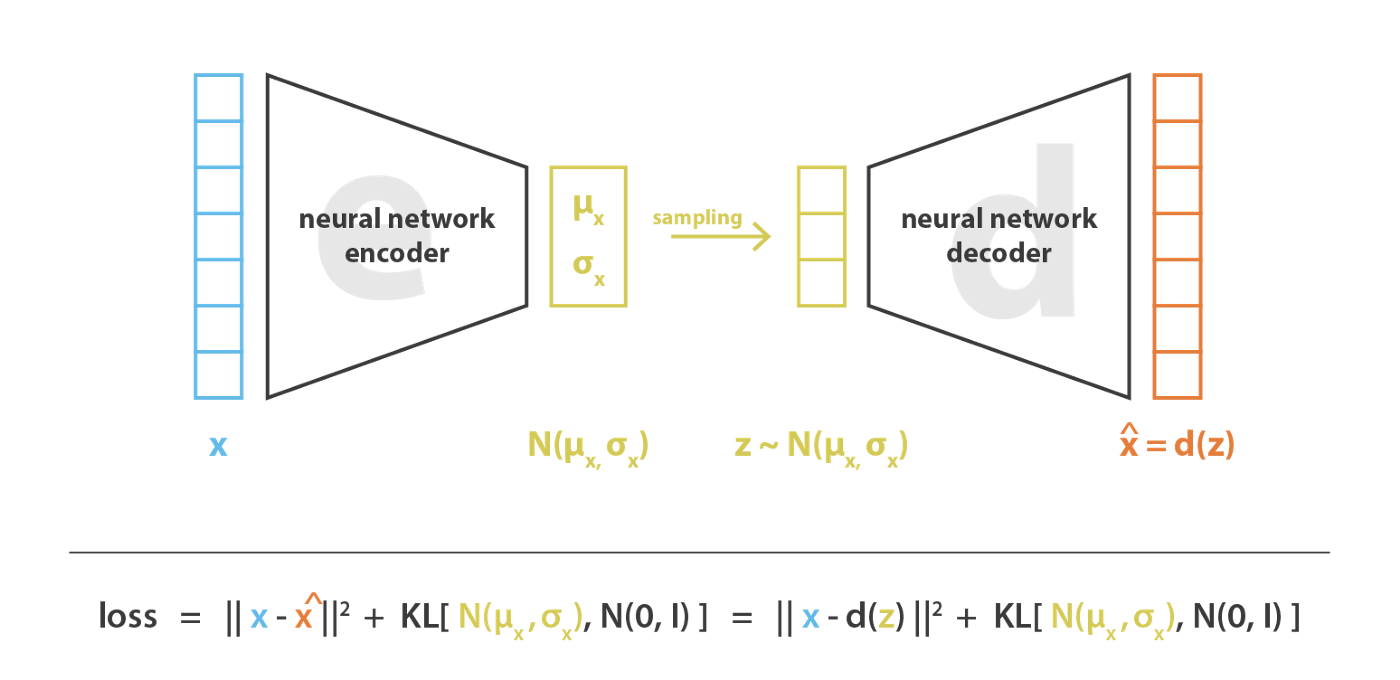 ‹#›
VAE
The model parameters can be obtained by maximizing the variational lower bound:
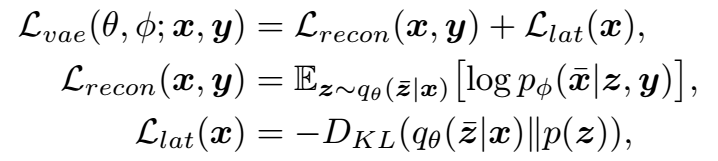 : approximate posterior.
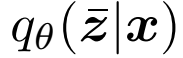 : data likelihood.
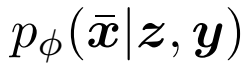 : prior distribution of the latent space.
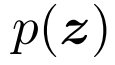 Conversion phase:
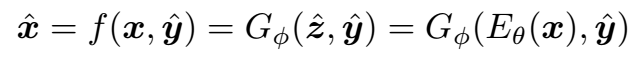 [Hsu et al, 16]
‹#›
Intuitions about Regularization
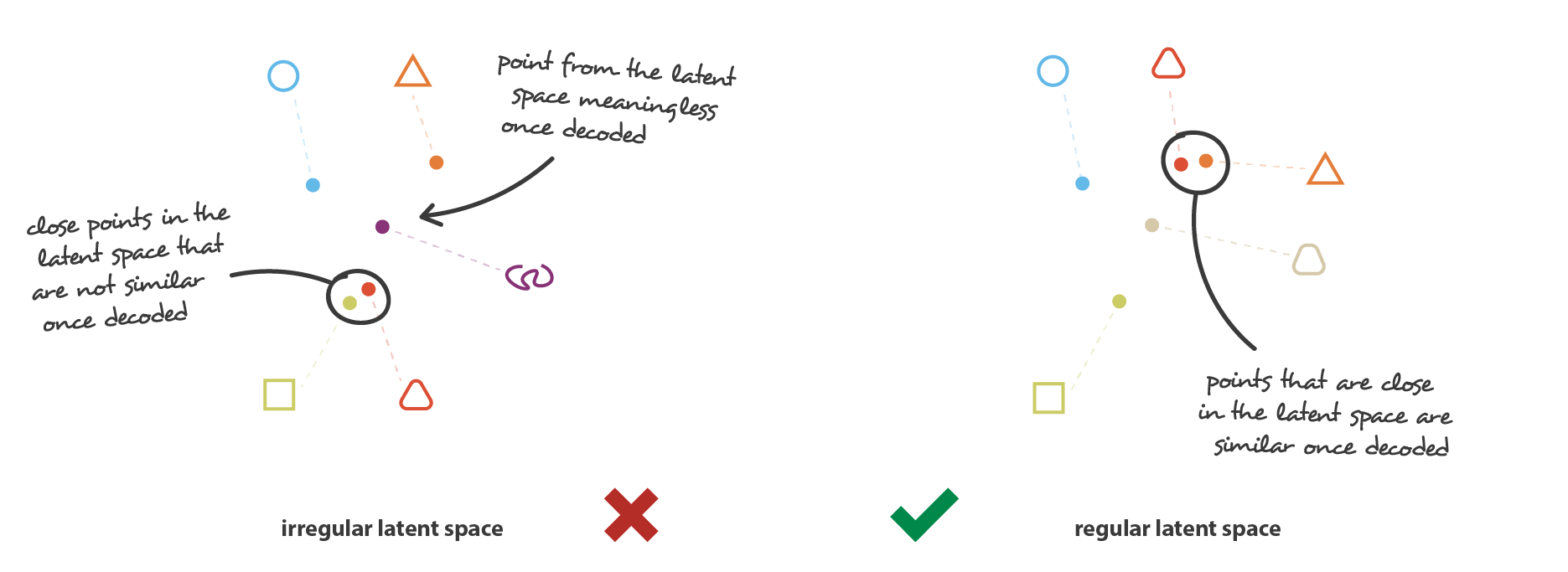 ‹#›
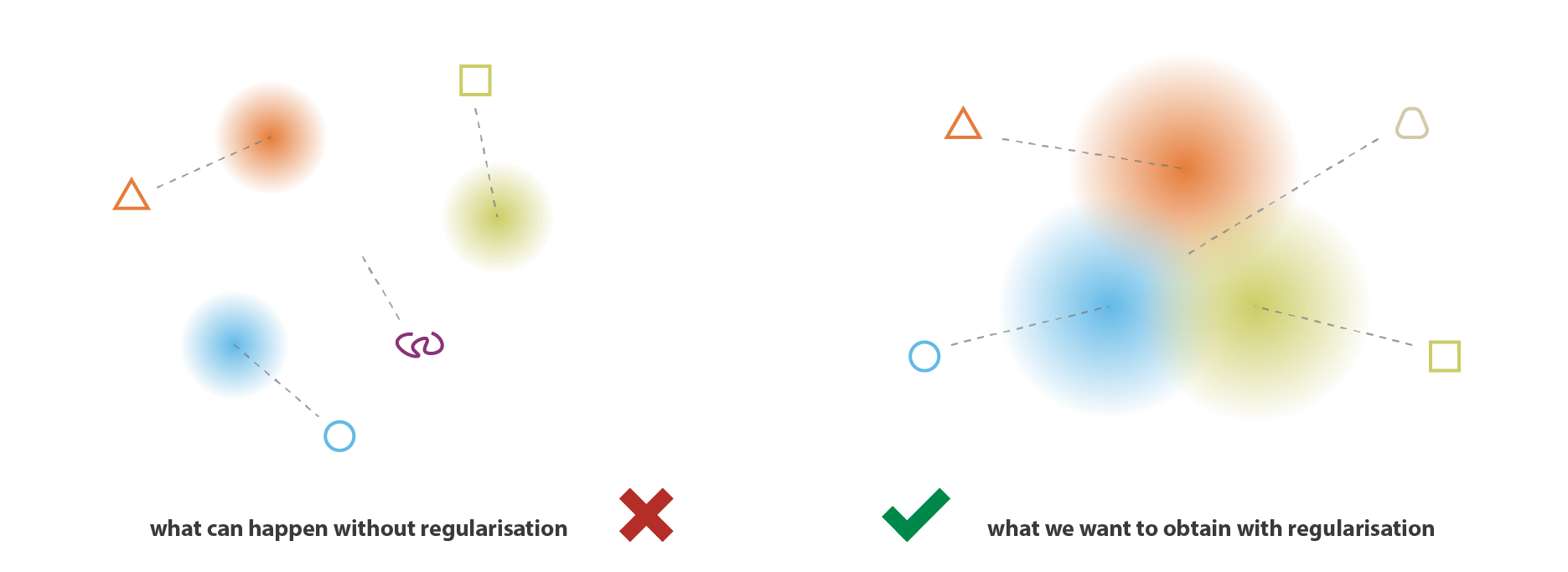 ‹#›
Vector Quantization VAE (VQ-VAE)
Directly encode speech waveform into a discrete symbol sequence capturing long‐term dependencies (including prosodic features!) by using a dilated convolution network
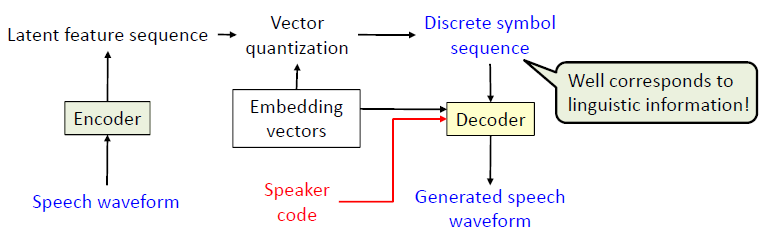 [van den Oord; ’17]
‹#›
VC based on VQ VAE
Extract phoneme posteriorgram (PPG) as speaker‐independent contextual features.
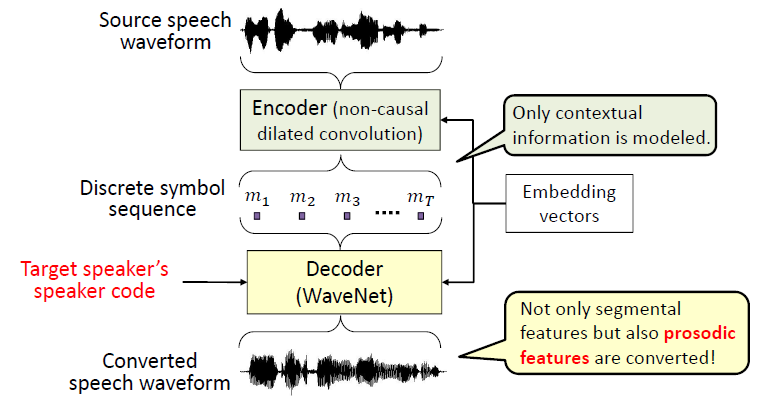 ‹#›
Phoneme Posteriogram VC
Extract phoneme posteriorgram (PPG) as speaker‐independent contextual features and use them as input of the conversion network.
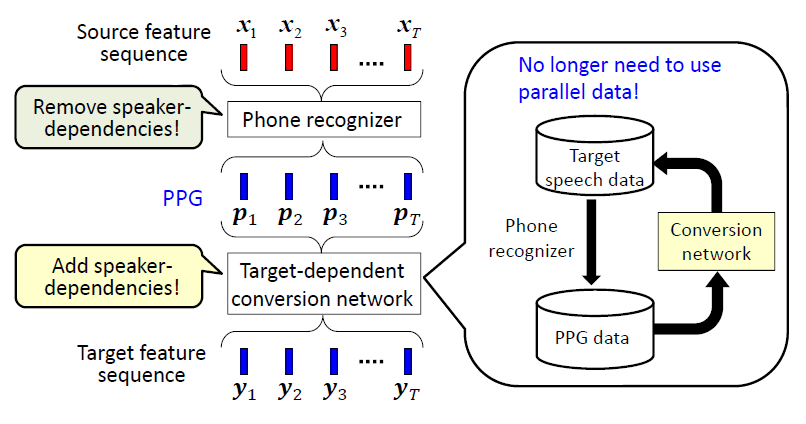 [Sun et. al. 16]
‹#›
VC based on Generative Adversarial Networks
‹#›
GAN Formulation
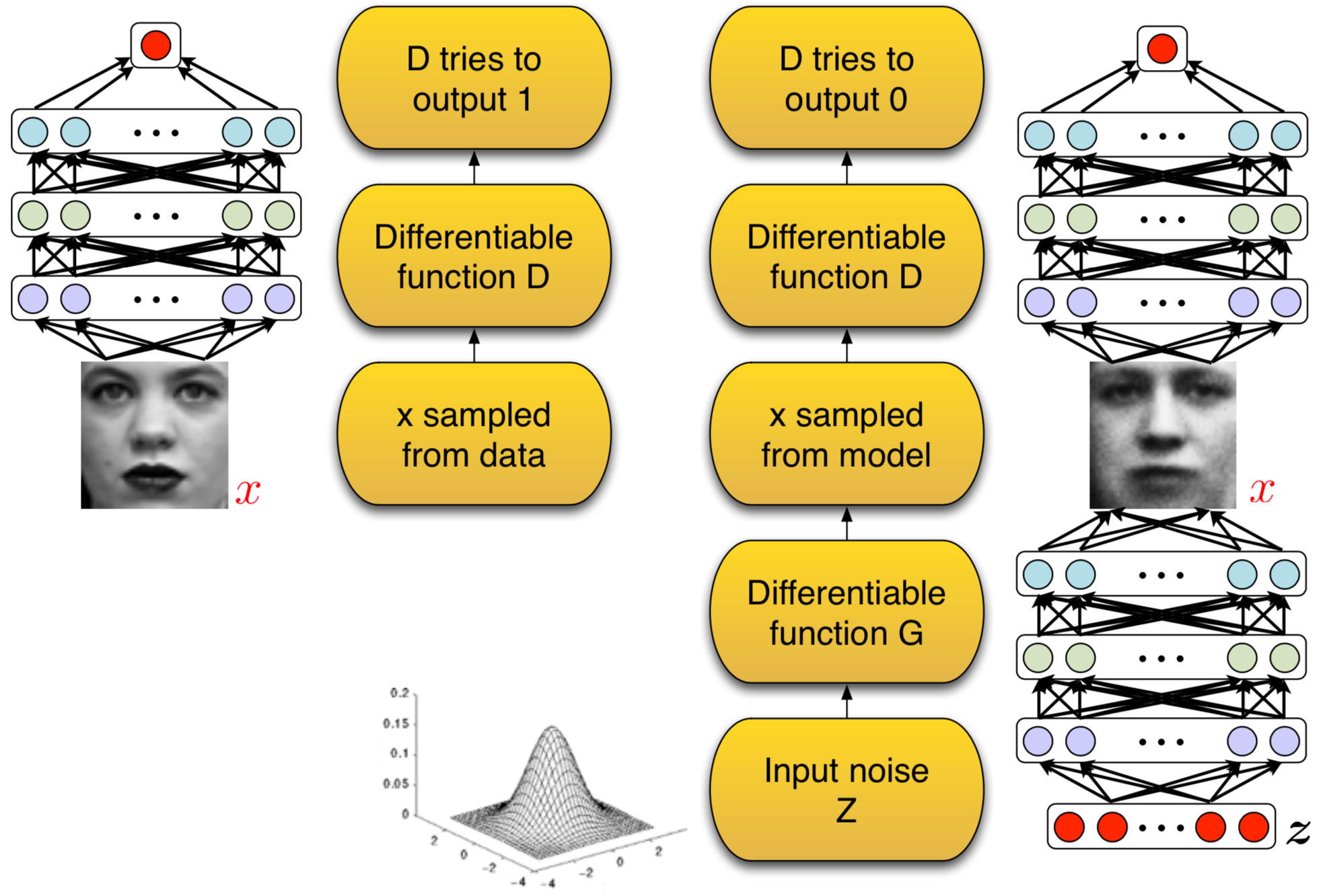 ‹#›
Discriminator Training
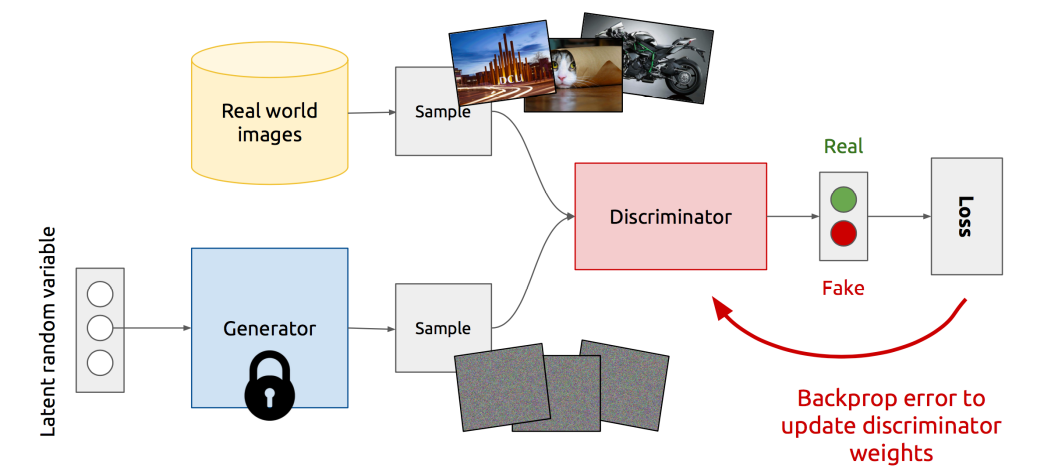 ‹#›
Generator Training
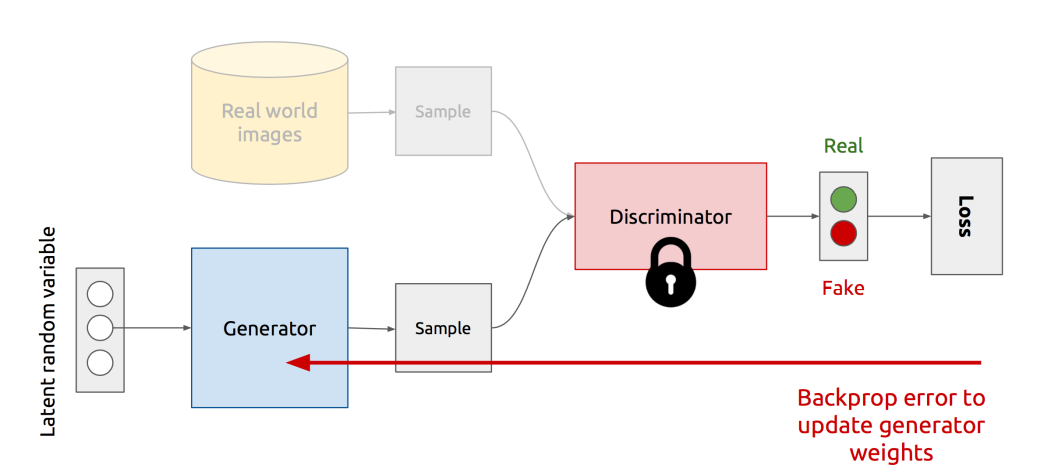 ‹#›
Mathematical Notations
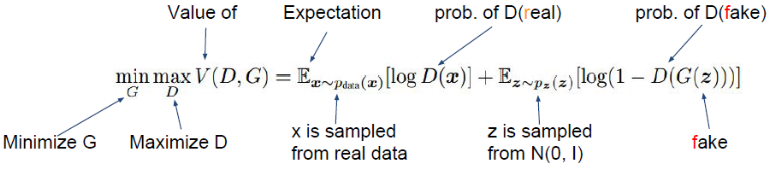 ‹#›
Learning GANs
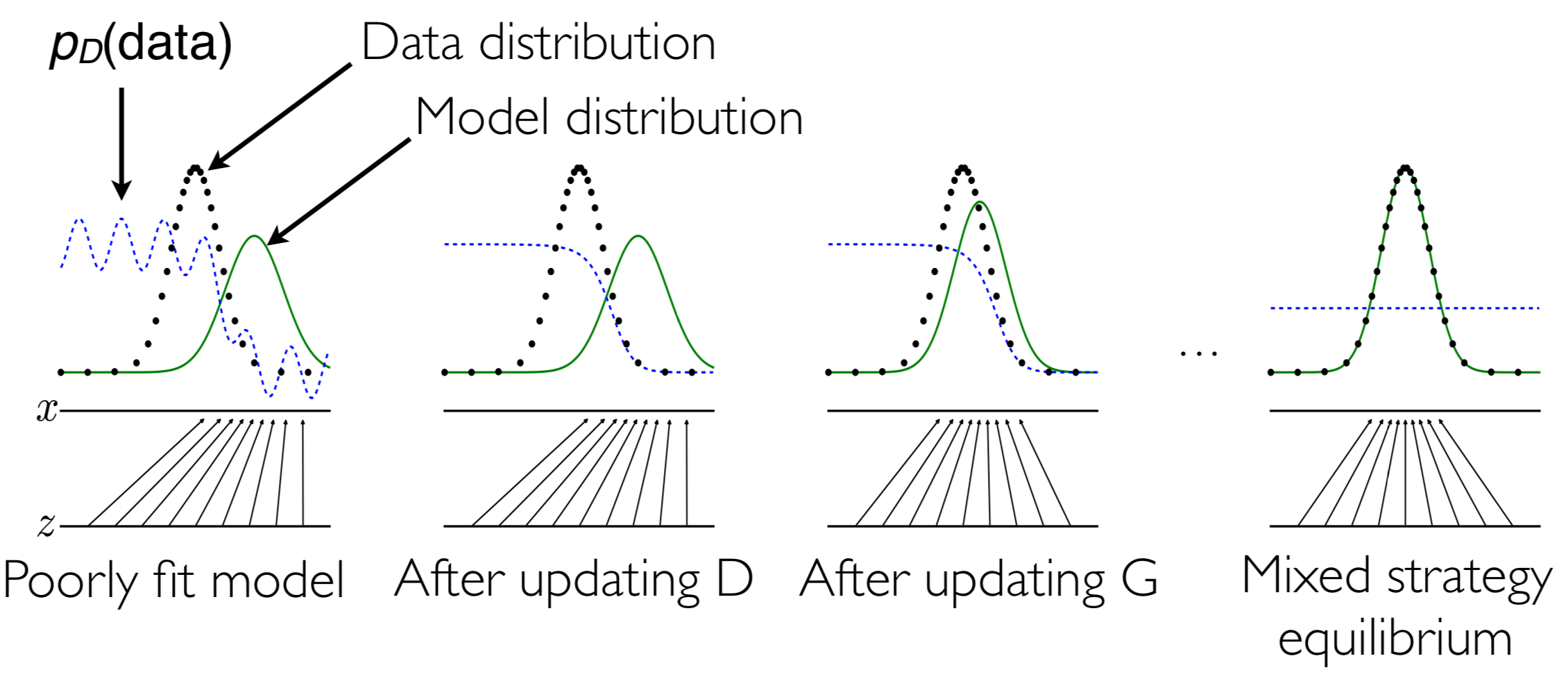 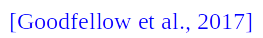 ‹#›
GAN-based VC
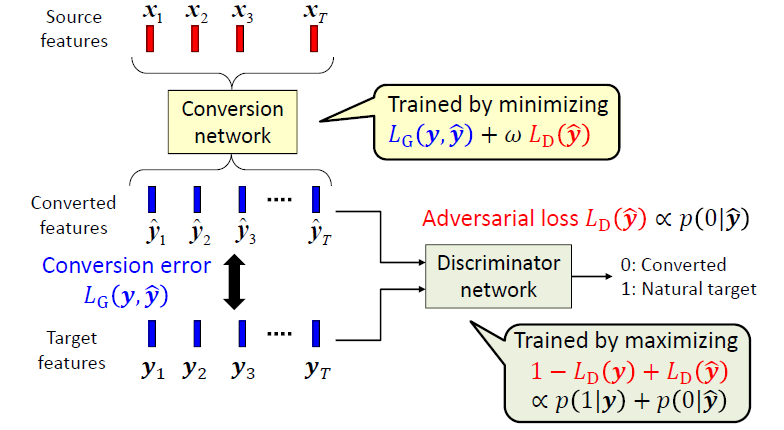 ‹#›
[Saito et. al. 2018]
CycleGAN Voice Conversion
A non-parallel voice-conversion (VC) method that can learn a mapping from source to target speech without relying on parallel data.

In a CycleGAN, forward and inverse mappings are simultaneously learned using an adversarial loss and cycle-consistency loss.

Two important losses are introduced:
Adversarial loss
cycle-consistency loss
identity-mapping loss
‹#›
CycleGAN losses
Adversarial loss
Adversarial loss
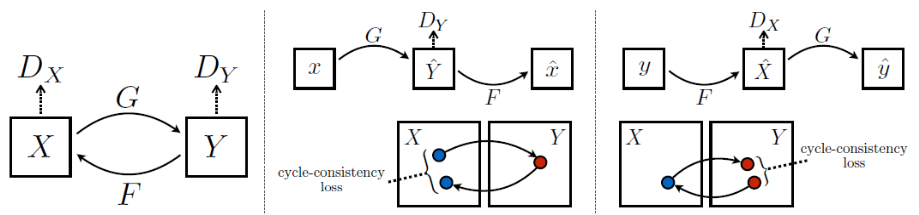 [Kaneko et. al. 2018]
‹#›
CycleGAN losses
Two mapping function (Adversarial loss): G and F.

Cycle-consistency loss:
Forward: 
Backward:
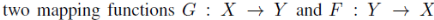 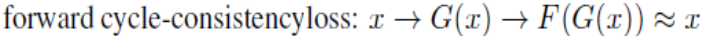 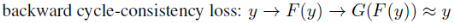 Adversarial loss + cycle-consistency loss:
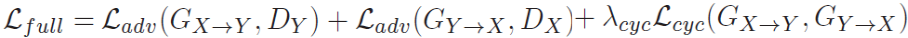 ‹#›
Identity-mapping loss
To encourage linguistic-information preservation, an identity-mapping loss is implemented.

It encourages the generator to find the mapping that preserves composition between the input and output.
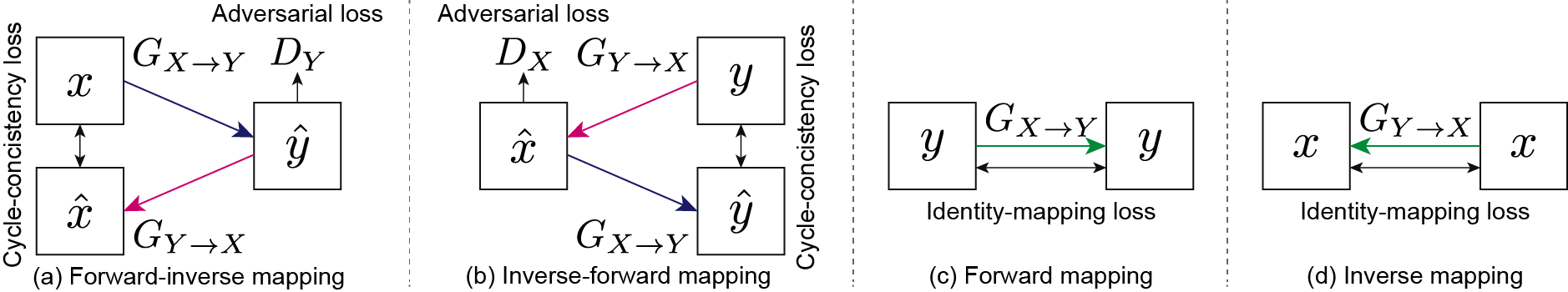 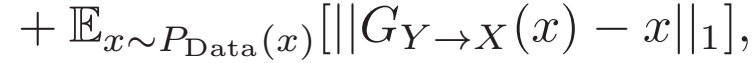 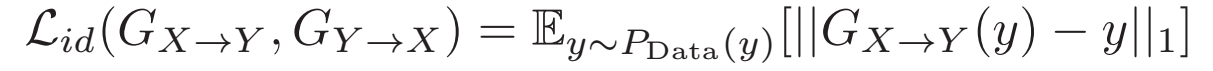 ‹#›
CycleGAN Architecture
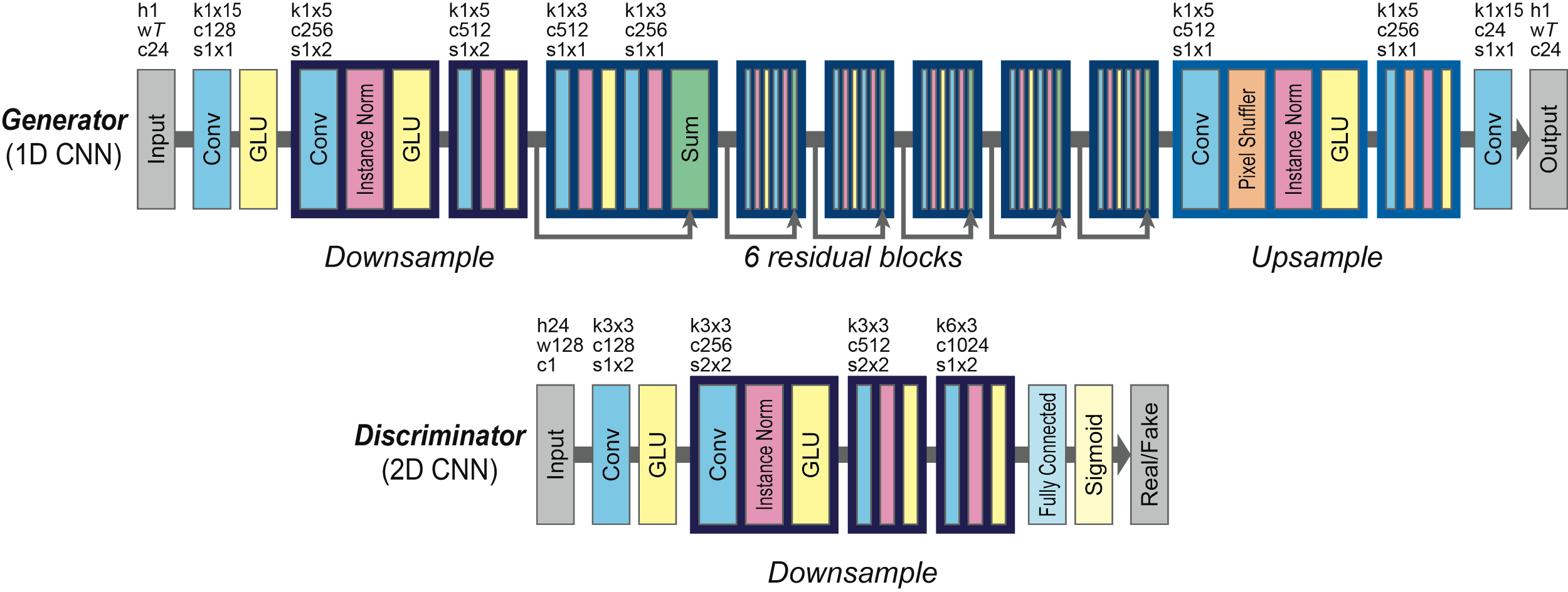 ‹#›
Sound Samples
http://www.kecl.ntt.co.jp/people/kaneko.takuhiro/projects/cyclegan-vc/
‹#›
StarGAN Voice Conversion
A non-parallel many-to-many voice conversion (VC) by using a variant of a genitive adversarial network called StarGAN.

Generator (G) takes an acoustic feature with an attribute c as the inputs and generates an acoustic feature sequence y′ = G(x, c).

Discriminator (D) is designed to produce a probability D(y, c) that an input y is a real speech feature.

 A domain classifier (C) predicts classes of the input.
‹#›
StarGAN training
CycleGAN
StarGAN
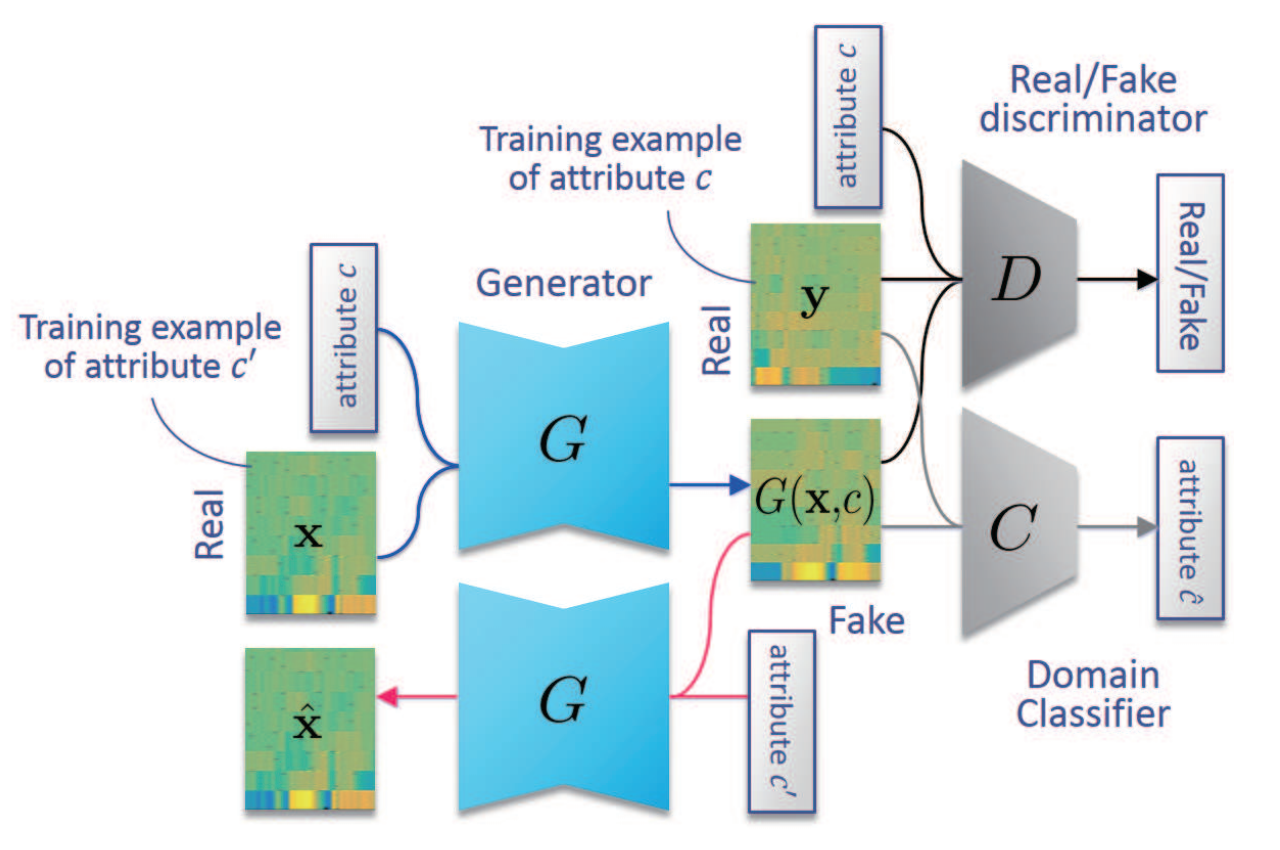 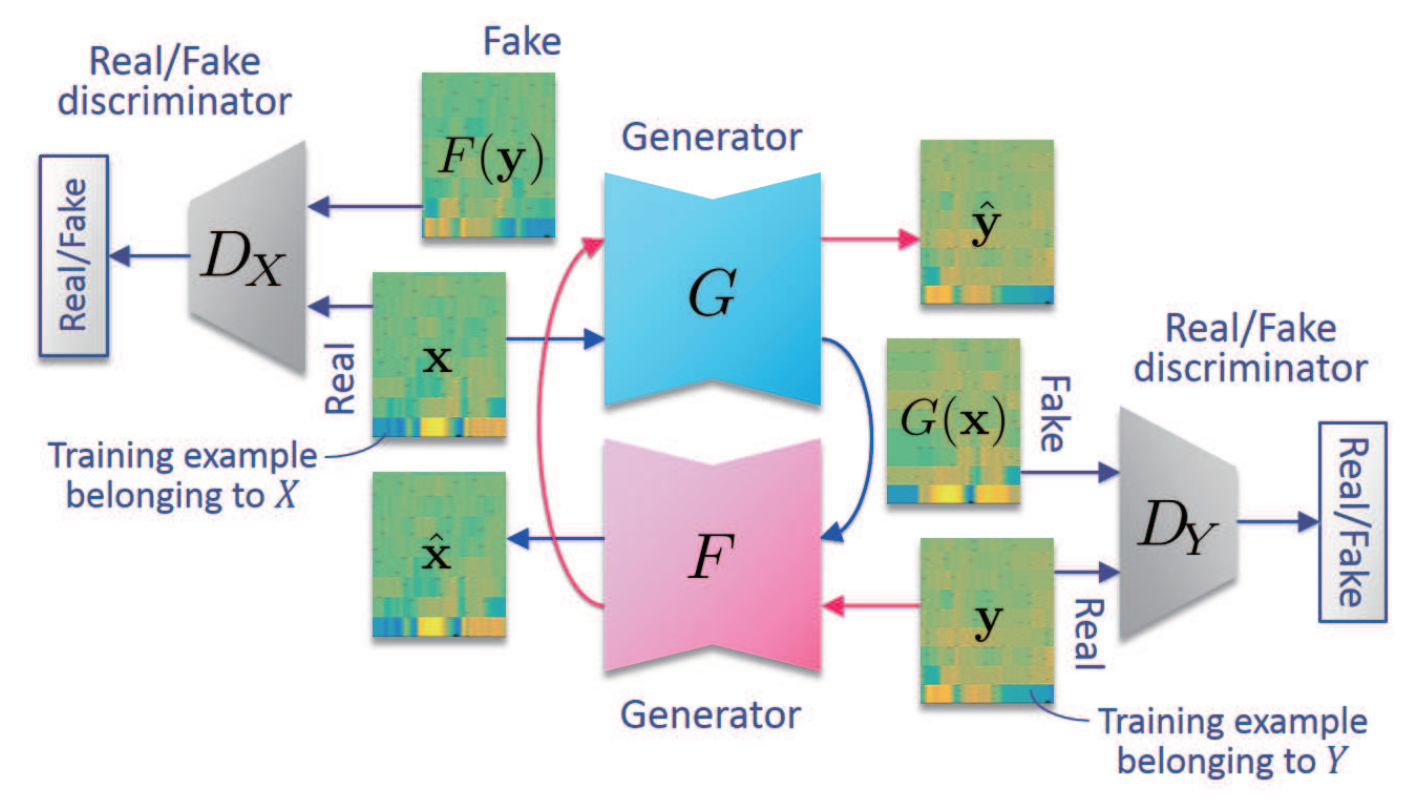 [Kameoka et. al. 2018]
‹#›
StarGAN training losses
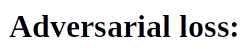 Adversarial losses for discriminator D and generator G, respectively, where y denotes a training example of an acoustic feature sequence of real speech with attribute c and x denotes that with an arbitrary attribute.
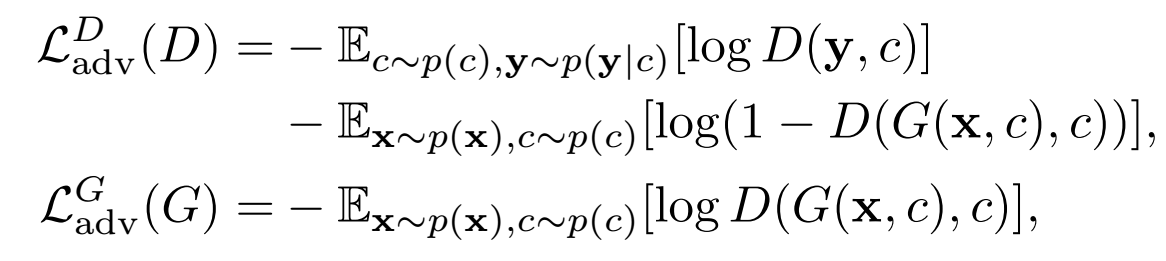 ‹#›
StarGAN training losses
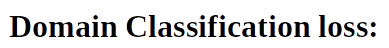 Domain classification losses for classifier C and generator G is described.
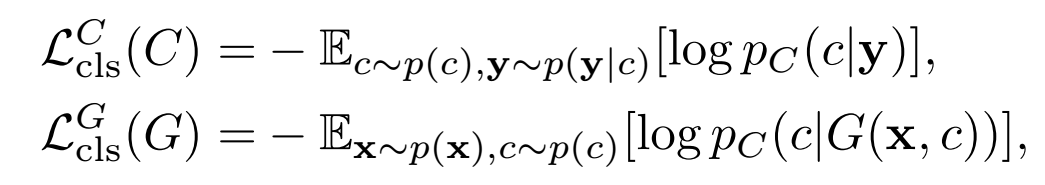 ‹#›
StarGAN training losses
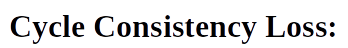 To encourage G(x, c) to be a bijection, a cycle consistency loss is implemented, where x denotes an acoustic feature sequence of real speech with attribute c′.
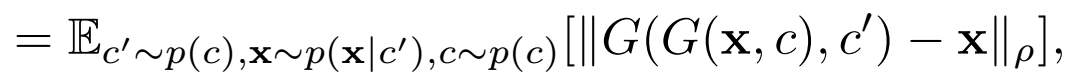 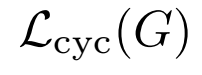 ‹#›
StarGAN training losses
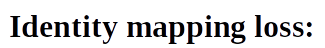 Ensure that an input into G will remain unchanged when the input already belongs to the target attribute c′.
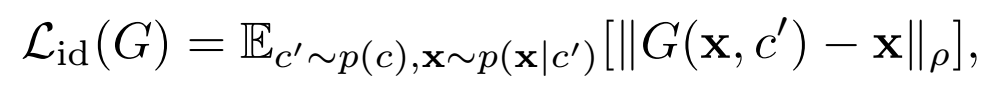 ‹#›
StarGAN Objective Function
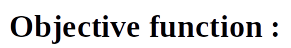 The full objectives of StarGAN-VC to be minimized with respect to G, D and C are
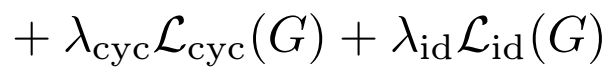 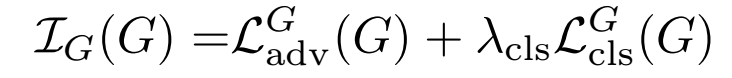 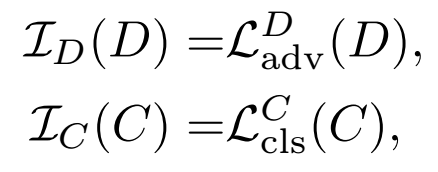 ‹#›
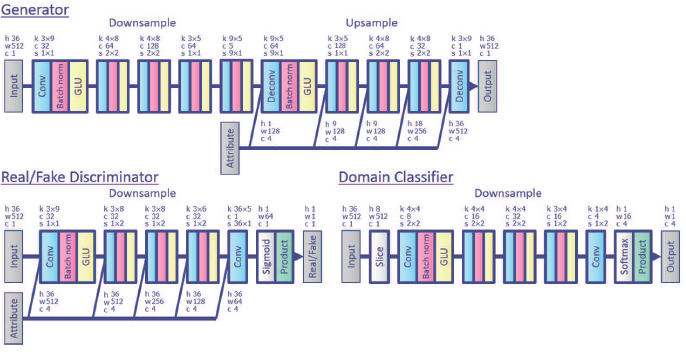 [Kameoka et. al. 2018]
‹#›
Modified StarGAN
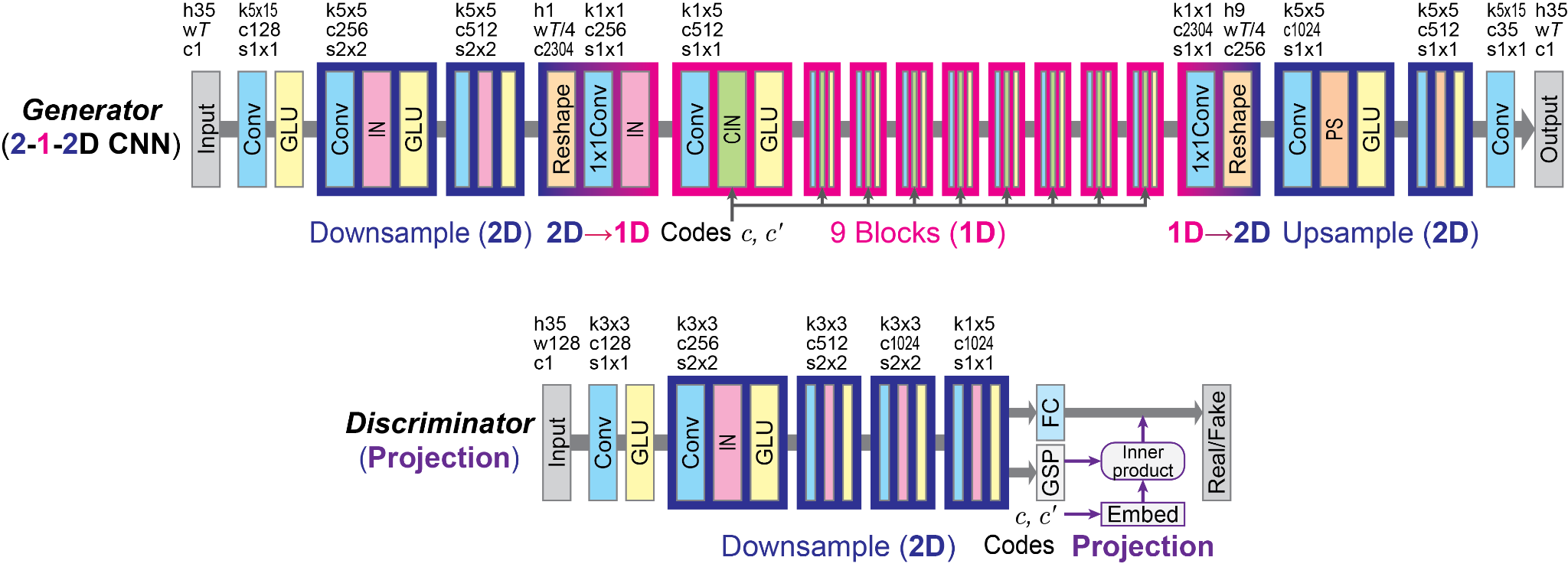 [Kaneko et. al. 2019]
‹#›
Rethinking Conditional Methods
source-and-target conditional adversarial loss defined as
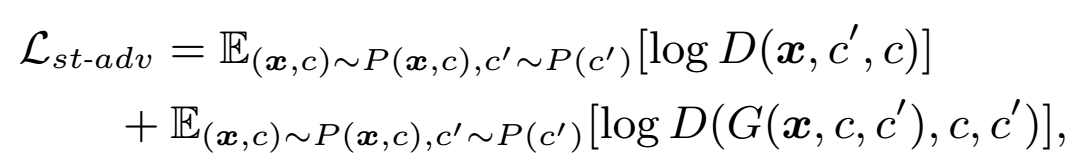 ‹#›
Rethinking Conditional Methods
Given the feature f, conditional instance normalization (CIN) conducts the following procedure:
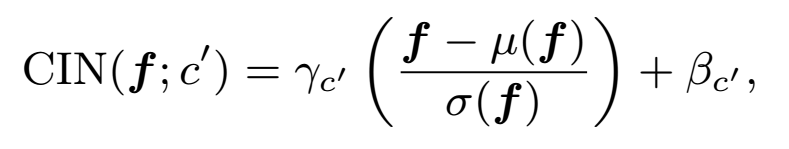 where µ(f) and σ(f) are the average and standard deviation of f that are calculated over for each instance. 
γc' and βc' are domain-specific scale and bias parameters that allow the modulation to be transformed in a domain-specific manner.
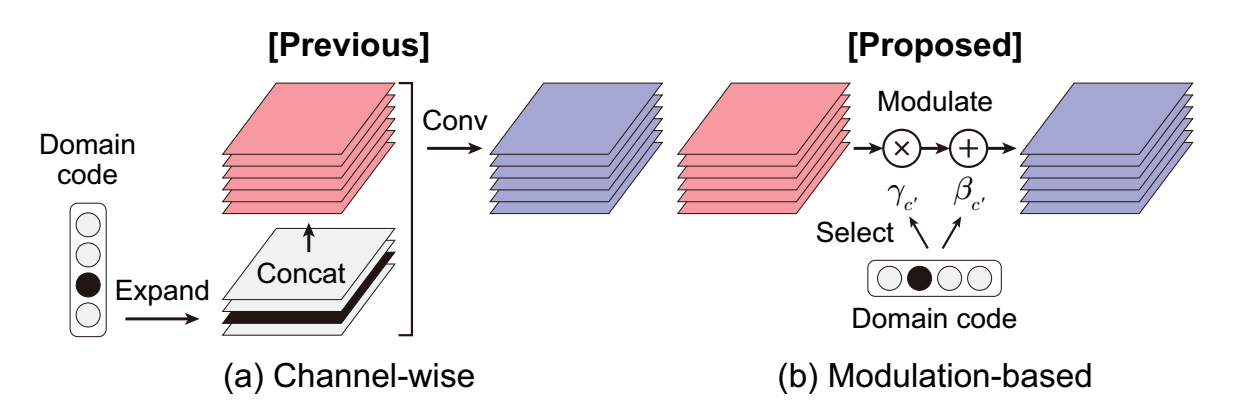 [Kaneko et. al. 2019]
‹#›
Sound Samples
http://www.kecl.ntt.co.jp/people/kameoka.hirokazu/Demos/stargan-vc/

http://www.kecl.ntt.co.jp/people/kaneko.takuhiro/projects/stargan-vc2/index.html
‹#›
Style Conversion  (VoiceGAN)
Voice style impersonation, where one person attempts to mimic the voice of another to sound like the other person, is a complex phenomenon.
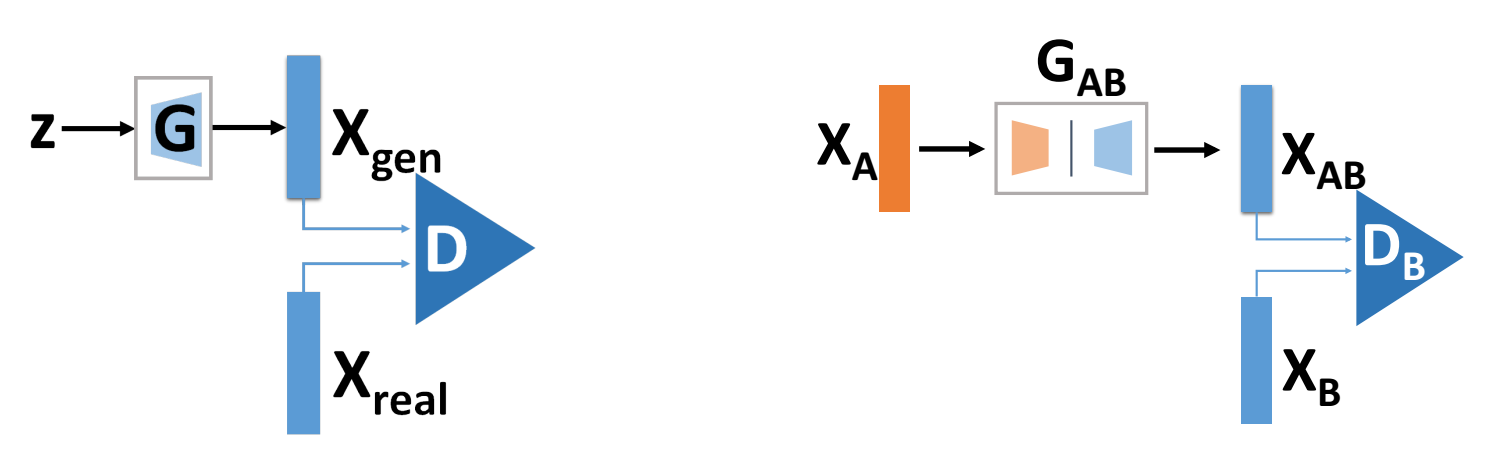 Style transfer by GAN
The original GAN model
Mathematical notations:
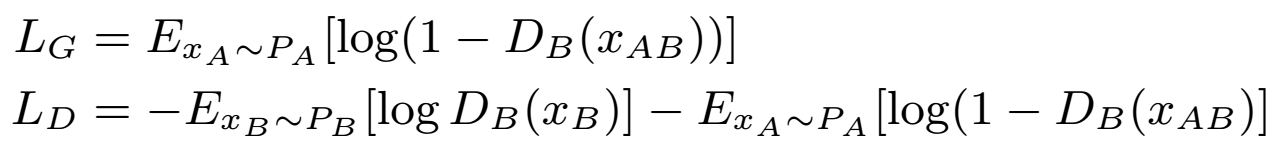 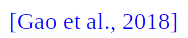 ‹#›
Style Conversion  (VoiceGAN)
DA and DB  discriminate between real and fake data.

GAB transforms for style A to style B, where as GBA is the opposite.

The discriminator Dstyle determines if the original and transformed signals match the desired style.
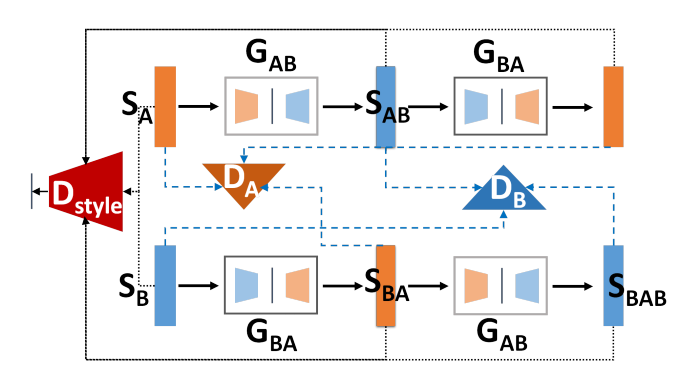 ‹#›
Style Conversion  (VoiceGAN)
Training objectives to be minimized for the generator and discriminator are represented by LG and LD respectively as follows:
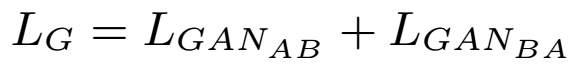 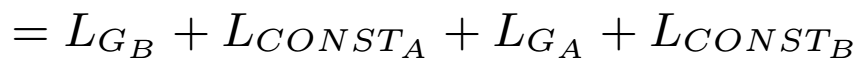 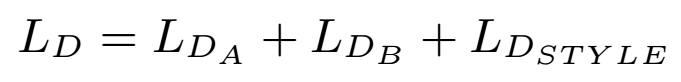 Reconstruction loss:
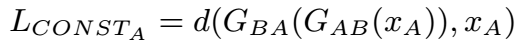 The discriminator DS determines if the original and transformed signals match the desired style:
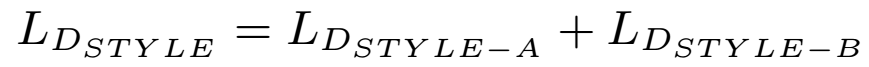 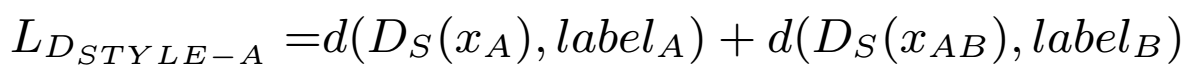 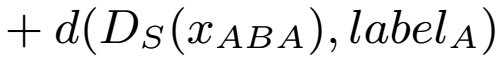 ‹#›
MelGAN VC
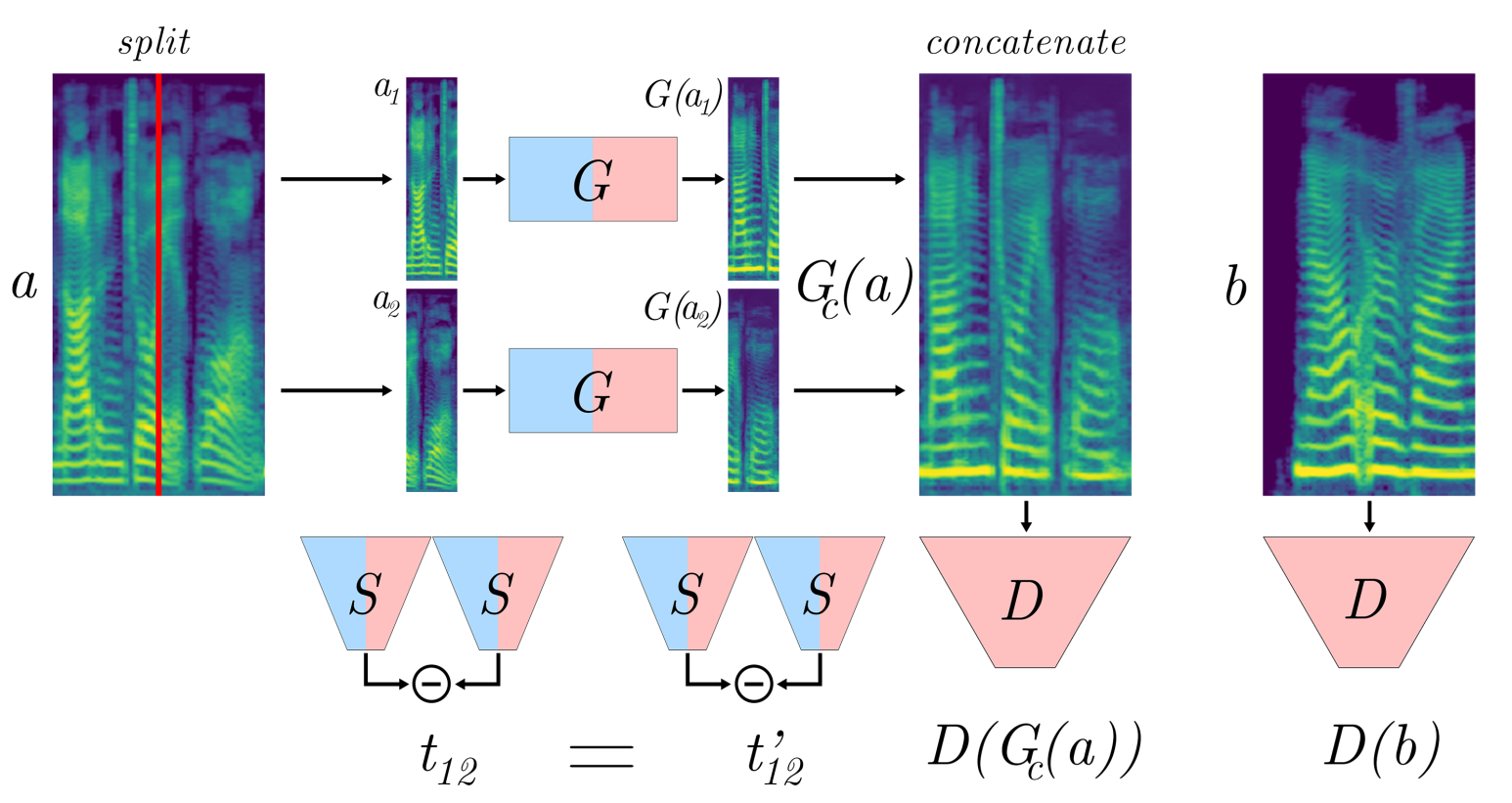 TraVeL (Transformation Vector Learning loss) loss
[Pasini 2020]
‹#›
Various Vocoders in VC
‹#›
General Framework
Vocoders
GMM
CNN
WaveNet
WaveRNN
GANs
VAEs
MelGAN
WORLD
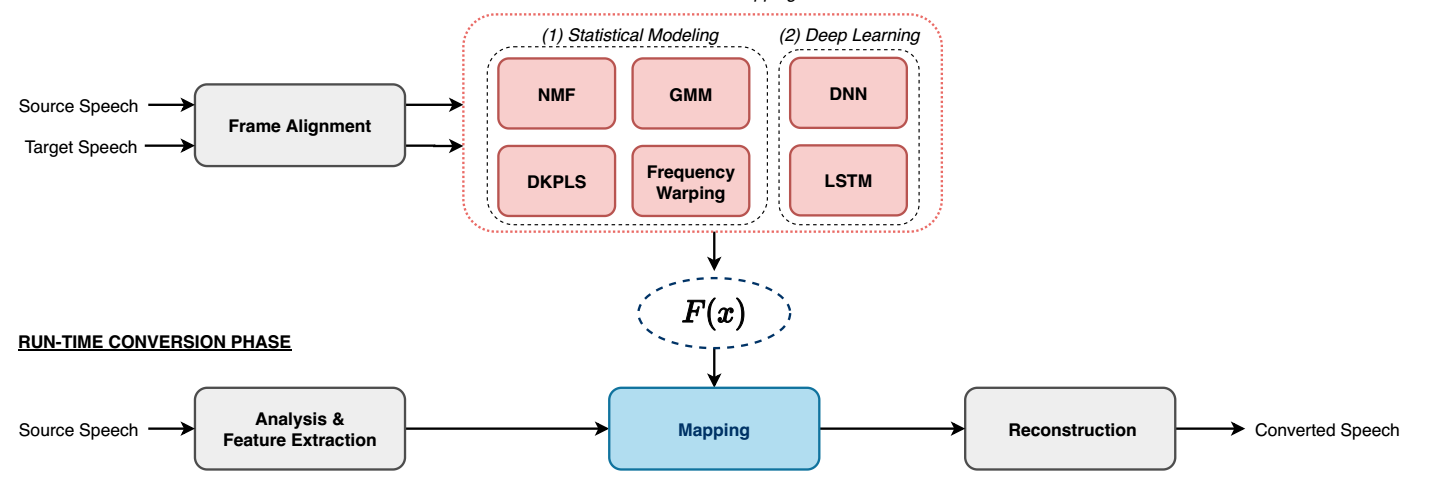 ‹#›
WaveNet Vocoder in VAE-VC
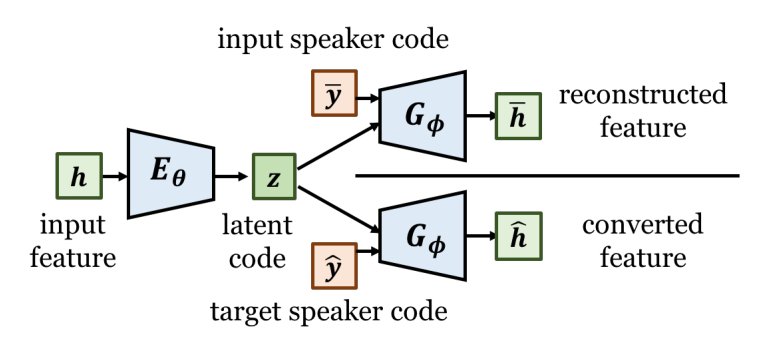 WaveNet
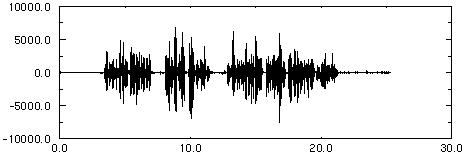 Converted waveform
A general framework of WaveNet vocoder in voice conversion.
[Huang et. al. 2019]
‹#›
Training Protocol
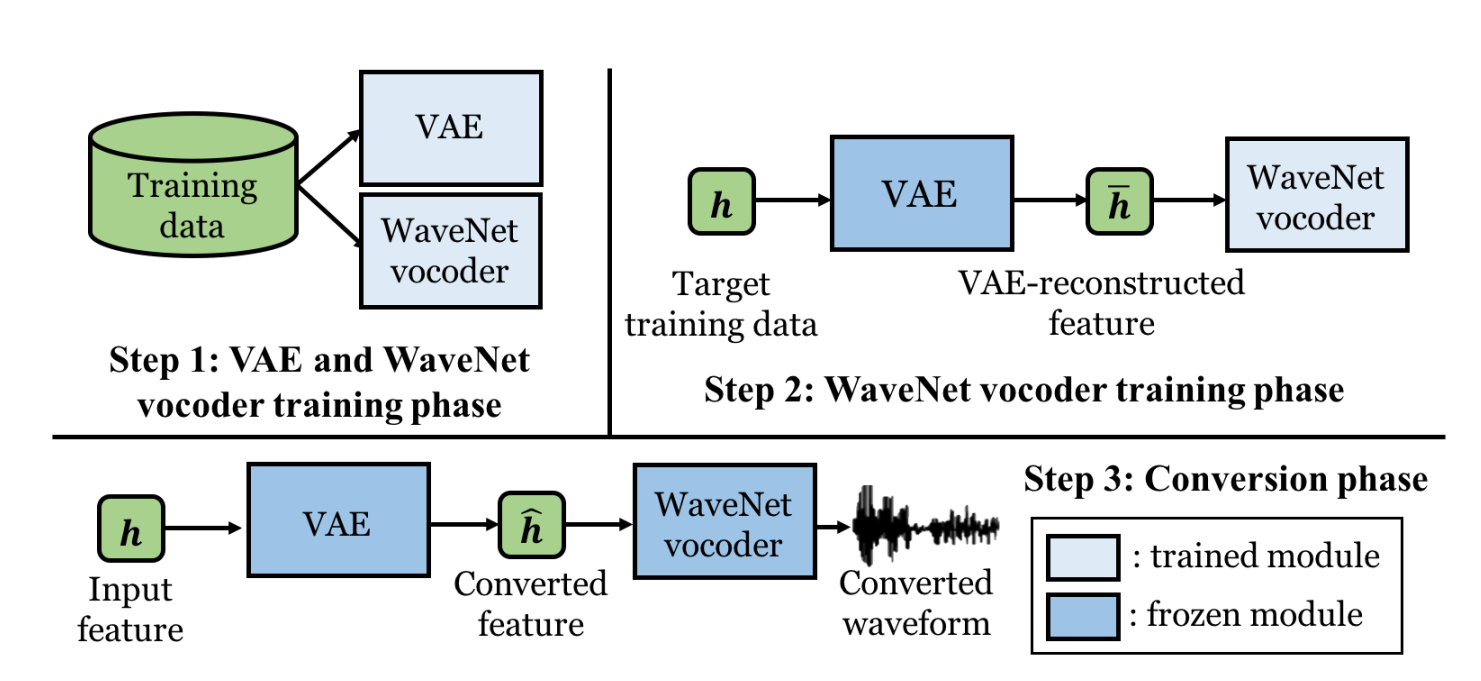 ‹#›
Jointly Trained Conversion Model and Vocoder
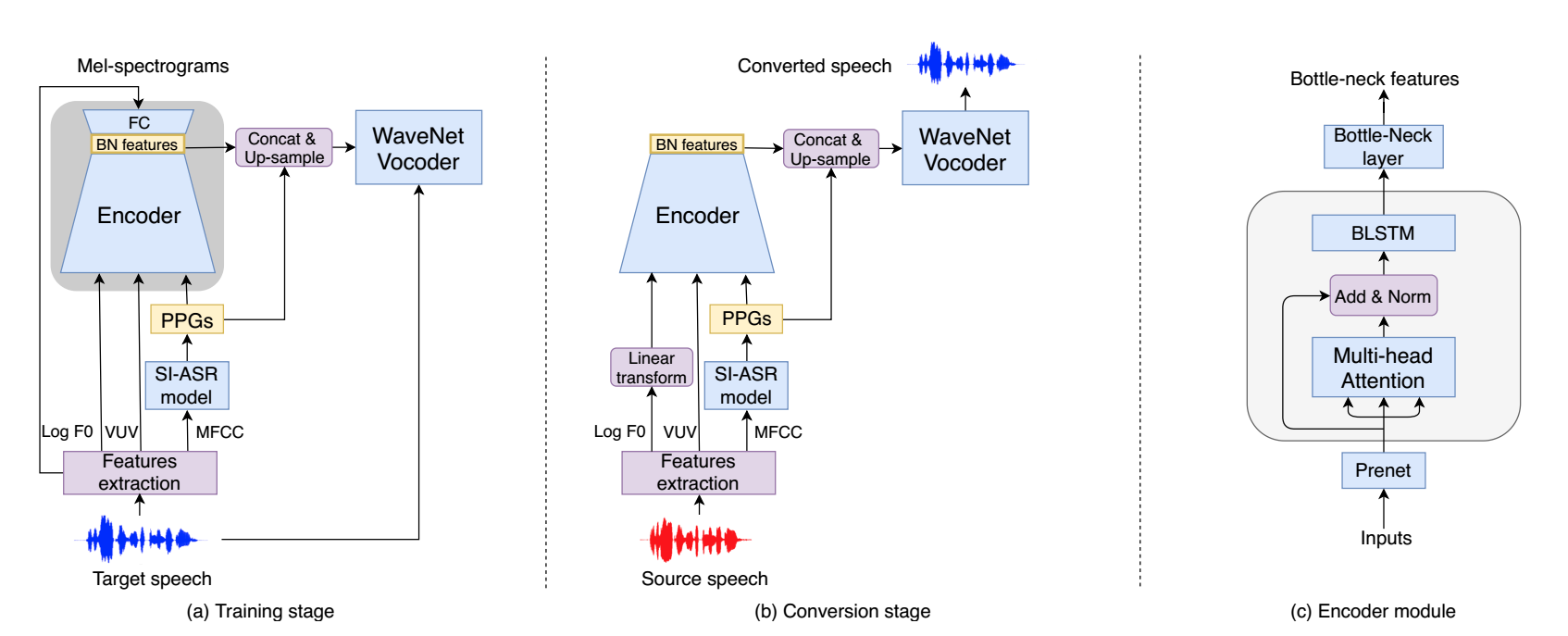 [Liu et. al. 2019]
‹#›
WaveNet Auto-encoders
WaveNet is used as the decoder and to generate waveform data directly from the latent representation.
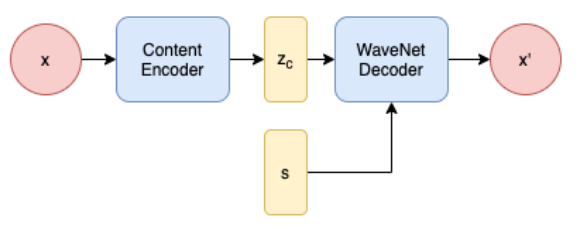 [Chen et. al. 2020]
‹#›
One-shot Voice Conversion
‹#›
One-shot VC
The target speaker is unseen in training dataset or both source and target speakers are unseen in the training dataset.

An universal embedding vector is used to represent speaker ID.

The idea is to represent any arbitrary unseen speaker ID with an embedding vector. 

Such embedding vector represents unseen speaker’s timbre would be a weighted combination of the timbres the speakers seen in the dataset.
‹#›
One-shot StarGAN VC
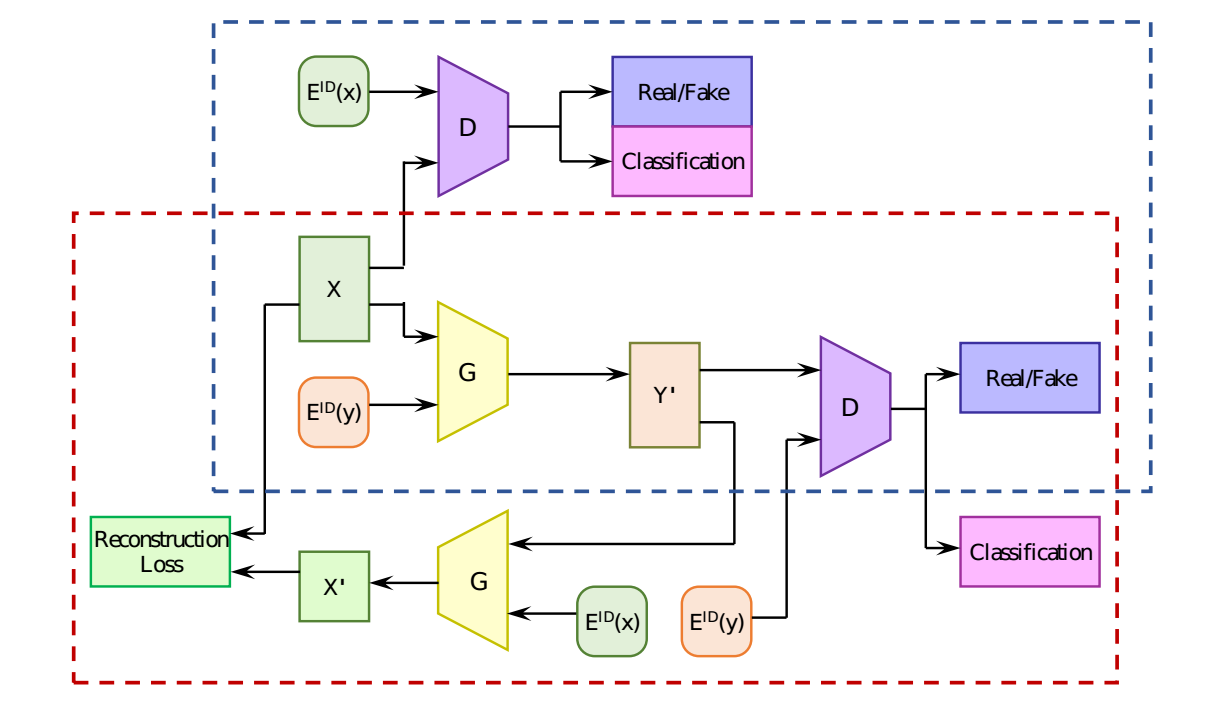 [Wang et. al. 2020]
‹#›
Bibliography
I. Goodfellow et al. “Generative adversarial nets,” in Proc. NIPS, 2014.
Arjovsky et al. “Wasserstein GAN,” arXiv preprint arXiv:1701.07875, 2017.
I. Gulrajani et al., “Improved training of Wasserstein GANs,” in Advances in Neural Information Processing Systems, 2017, pp. 5767–5777.
Hung-yi Lee, and Yu Tsao. ”Generative Adversarial Network and its Applications to Speech Signal and Natural Language Processing.” tutorial in ICASSP, 2018.
Hsu, Chin-Cheng, Hsin-Te Hwang, Yi-Chiao Wu, Yu Tsao, and Hsin-Min Wang. "Voice conversion from non-parallel corpora using variational auto-encoder." In 2016 Asia-Pacific Signal and Information Processing Association Annual Summit and Conference (APSIPA), pp. 1-6. IEEE, 2016.
A. Kain and M. W. Macon. Spectral voice conversion for text‐to‐speech synthesis. Proc. IEEE ICASSP, pp. 285–288, 1998.
T. Kaneko, H. Kameoka. CycleGAN‐VC: non‐parallel voice conversion using cycle‐consistent
adversarial networks. Proc. EUSIPCO, pp. 2114–2118, 2018.
H. Kameoka, T. Kaneko, K. Tanaka, N. Hojo. StarGAN‐VC: non‐parallel many‐to‐many voice conversion using star generative adversarial networks. Proc. IEEE SLT, pp. 266–272, 2018.
Kaneko, T., Kameoka, H., Tanaka, K. and Hojo, N., 2019. StarGAN-VC2: Rethinking Conditional Methods for StarGAN-Based Voice Conversion}}. Proc. Interspeech 2019, pp. 679-683.
‹#›
Bibliography
Gao, Yang, Rita Singh, and Bhiksha Raj. "Voice impersonation using generative adversarial networks." In 2018 IEEE International Conference on Acoustics, Speech and Signal Processing (ICASSP), pp. 2506-2510. IEEE, 2018.
Huang, Wen-Chin, Yi-Chiao Wu, Hsin-Te Hwang, Patrick Lumban Tobing, Tomoki Hayashi, Kazuhiro Kobayashi, Tomoki Toda, Yu Tsao, and Hsin-Min Wang. "Refined wavenet vocoder for variational autoencoder based voice conversion." In 2019 27th European Signal Processing Conference (EUSIPCO), pp. 1-5. IEEE, 2019.
Liu, Songxiang, Yuewen Cao, Xixin Wu, Lifa Sun, Xunying Liu, and Helen Meng. "Jointly Trained Conversion Model and WaveNet Vocoder for Non-Parallel Voice Conversion Using Mel-Spectrograms and Phonetic Posteriorgrams." In INTERSPEECH, pp. 714-718. 2019.
Pasini, Marco. "Melgan-vc: Voice conversion and audio style transfer on arbitrarily long samples using spectrograms." arXiv preprint arXiv:1910.03713 (2020).
Chen, Mingjie, and Thomas Hain. "Unsupervised acoustic unit representation learning for voice conversion using wavenet auto-encoders." arXiv preprint arXiv:2008.06892 (2020).
Wang, Ruobai, Yu Ding, Lincheng Li, and Changjie Fan. "One-Shot Voice Conversion Using Star-Gan." In ICASSP 2020-2020 IEEE International Conference on Acoustics, Speech and Signal Processing (ICASSP), pp. 7729-7733. IEEE, 2020.
Chou, Ju-chieh, and Hung-Yi Lee. "One-Shot Voice Conversion by Separating Speaker and Content Representations with Instance Normalization}}." Proc. Interspeech 2019 (2019): 664-668.
‹#›
Bibliography
M. Abe, S. Nakamura, K. Shikano, H. Kuwabara. Voice conversion through vector quantization. J. Acoust. Soc. Jpn (E), Vol. 11, No. 2, pp. 71–76, 1990.
Y. Stylianou, O. Cappe, E. Moulines. Continuous probabilistic transform for voice conversion. IEEE Trans. Speech & Audio Process., Vol. 6, No. 2, pp. 131–142, 1998.
L. Sun, K. Li, H. Wang, S. Kang, H.M. Meng. Phonetic posteriorgrams for many‐to‐one voice conversion without parallel data training. Proc. IEEE ICME, 6 pages, 2016.
T. Toda, A.W. Black, K. Tokuda. Voice conversion based on maximum likelihood estimation of spectral parameter trajectory. IEEE Trans. Audio, Speech & Lang. Process., Vol. 15, No. 8, pp. 2222–2235, 2007.
http://spcc.csd.uoc.gr/SPCC2019/Lectures/SPCC2019_VC_Lecture_TomokiTODA.pdf
Pantazis et al. , ” https://www.csd.uoc.gr/~spcc/ ”
‹#›
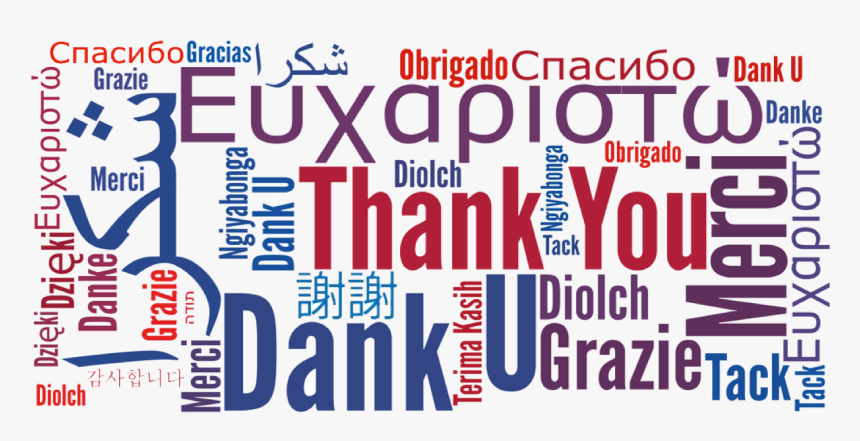 ‹#›